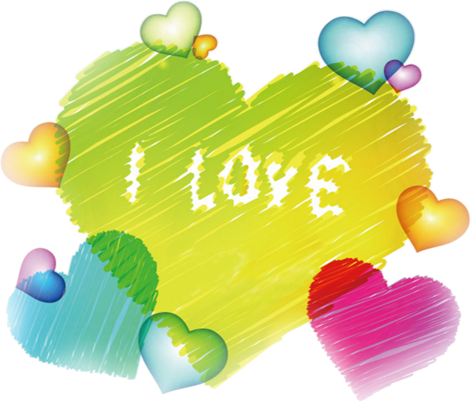 頂埔國民小學附設幼兒園          109學年度
新生座談會
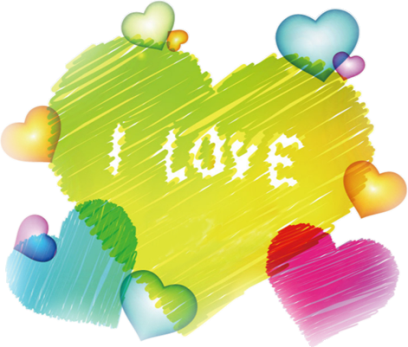 園所師資介紹
劉文穎老師－教師
學歷：台北市立教育大學
      幼兒教育學系
經歷：何嘉仁幼兒園
      秀朗國小
      新和附幼
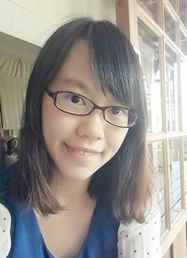 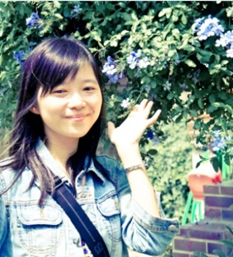 徐維欣老師－教師兼任主任
學歷：國立嘉義大學
      幼兒教育研究所
經歷：啟文附幼
      獅潭附幼
      福基附幼
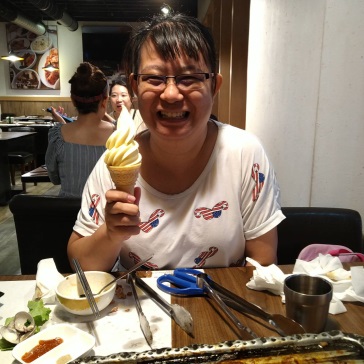 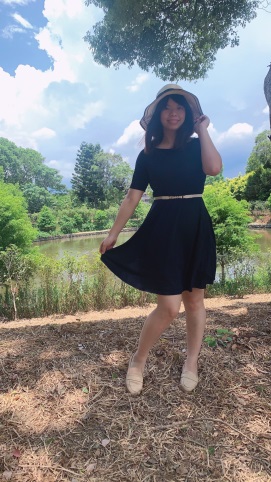 涂巧青老師－教保員
學歷：樹德科技大學
      兒童與家庭服務學系
經歷：彰化富蘭克林幼兒園
郭育秀老師－代理教保員
學歷：大仁科技大學
      幼兒保育系
經歷：新竹縣華興國小附幼
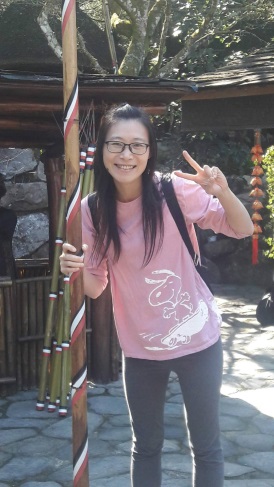 陳凱婷－廚工
證照:丙級中餐執照
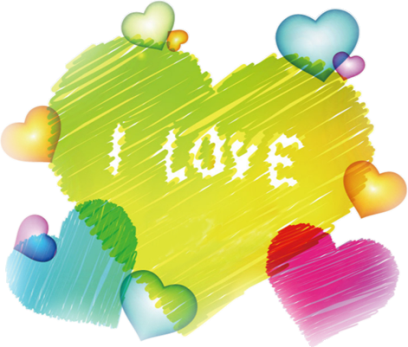 頂埔附幼的收費
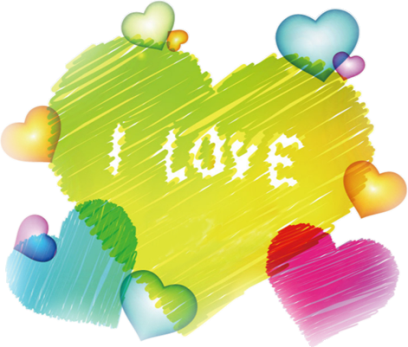 幼兒園相關補助
5歲幼兒~現行免學費機制
★入學時免繳「學費」，家長需繳交活動費、材料費、點心費及午餐費
★家戶年所得70萬元以下者，開學後再加額補助其他就學費用
★低收入戶、中低收入戶家庭子女，「免繳費用」
2~4歲幼兒
★入學時免繳「學費」，家長需繳交活動費、材料費、點心費及午餐費
★低收入戶、中低收入戶家庭子女，「免繳費用」
★原住民由原民會補助，每學期最高補助8500元，但需先自行負擔學費
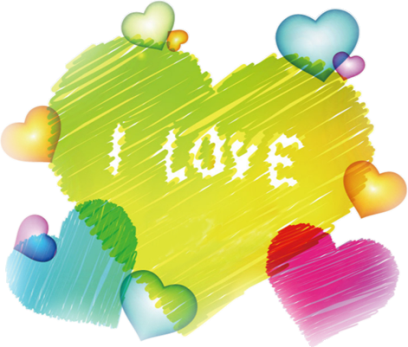 幼兒園其他減免補助
★家長會費：一個家庭繳交一份(直接減免)
★平安保險費：低收、原住民、重度以上  
      身心障礙或子女免費(直接減免)
★午餐費：身心障礙障礙幼兒由苗栗縣補
          助(先繳費再申請補助)
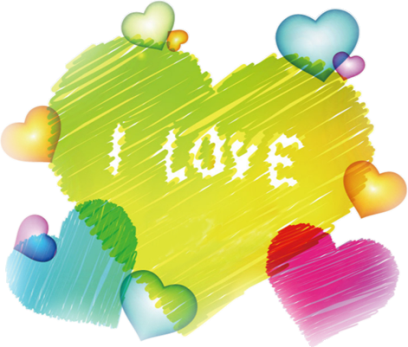 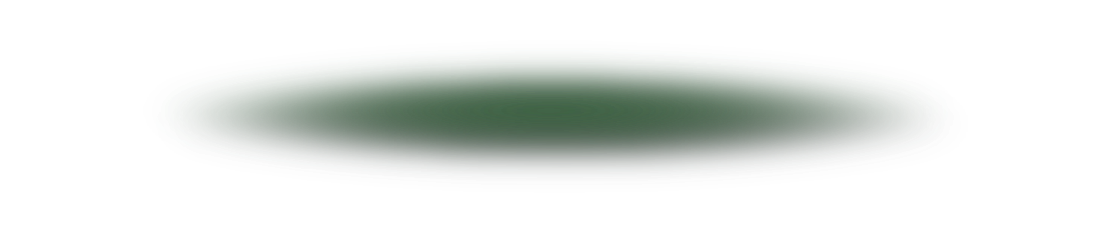 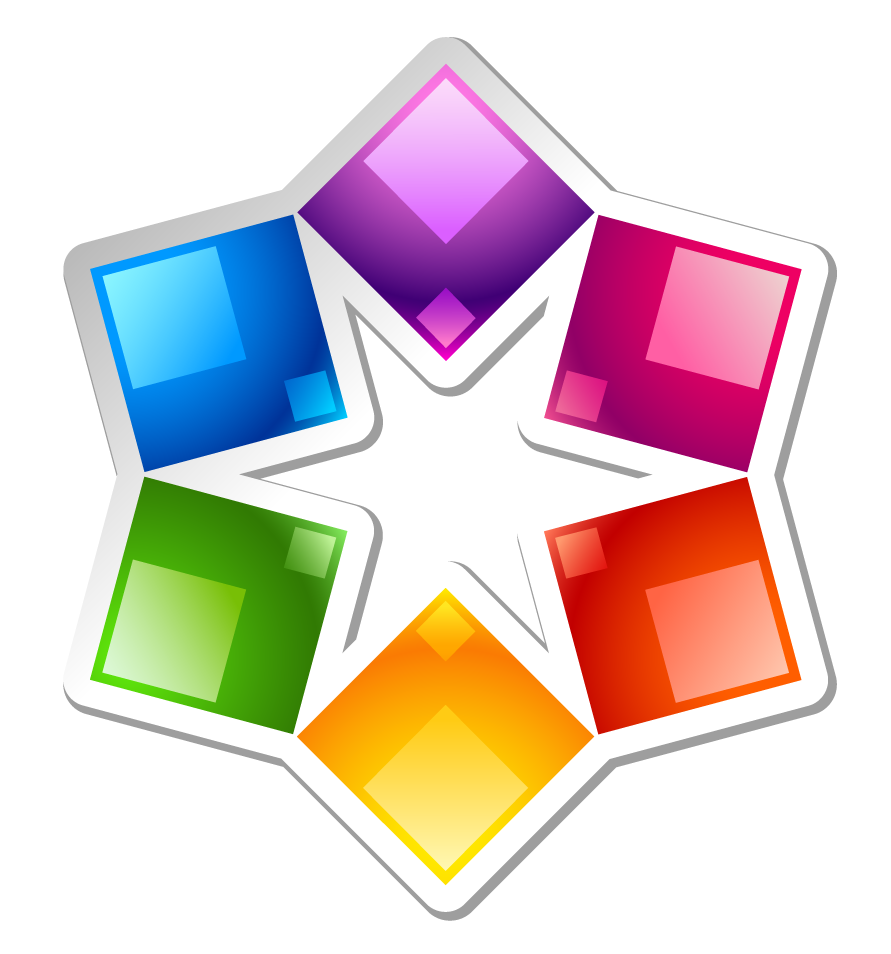 頂埔附幼的老師教什麼
正常化教學
身體動作 與健康
美感
認知
六大領域融入主題學習
語文
情緒
知識灌輸(X)
主動獲取知識的能力(O)
社會
https://www.youtube.com/watch?v=yLs36HPXyyI&feature=youtu.be&list=PLM6toqkxKbdwJiD8E8TrXZOiuTugnFzJl
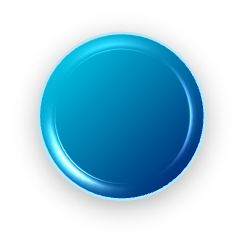 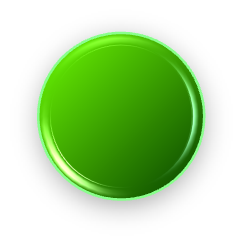 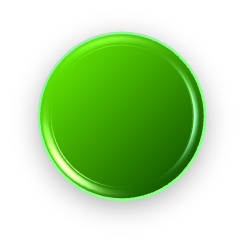 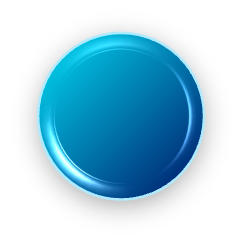 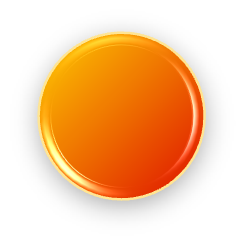 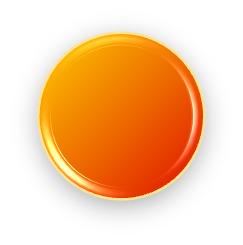 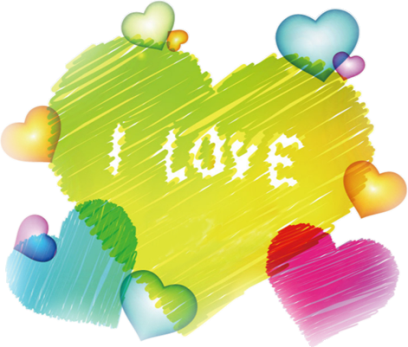 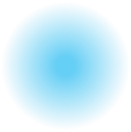 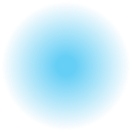 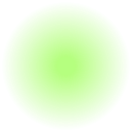 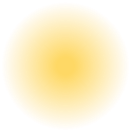 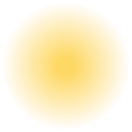 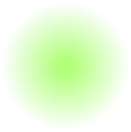 頂埔附幼的孩子學什麼
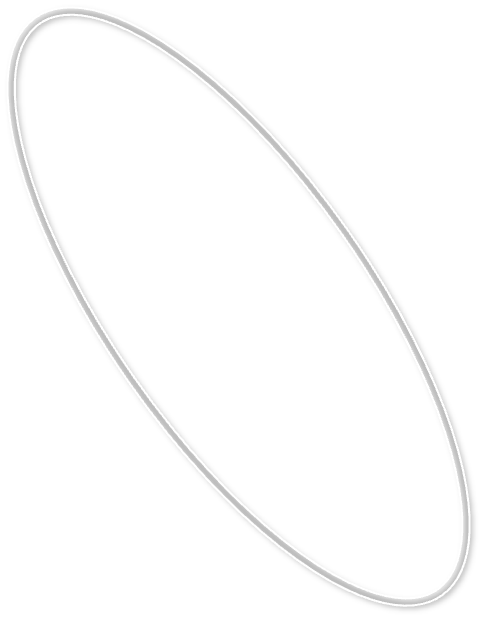 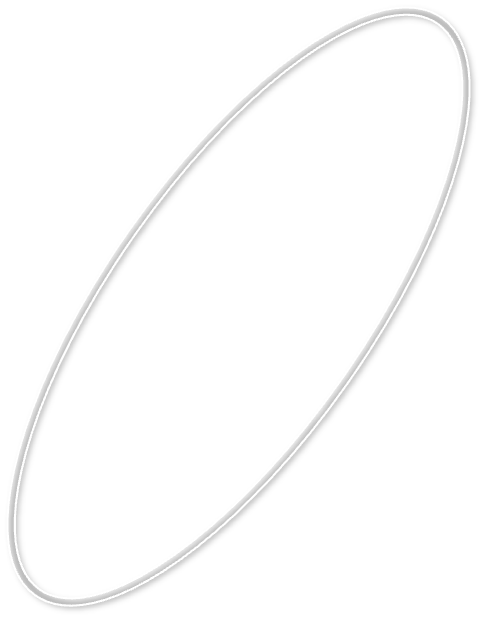 覺知辨識
表達溝通
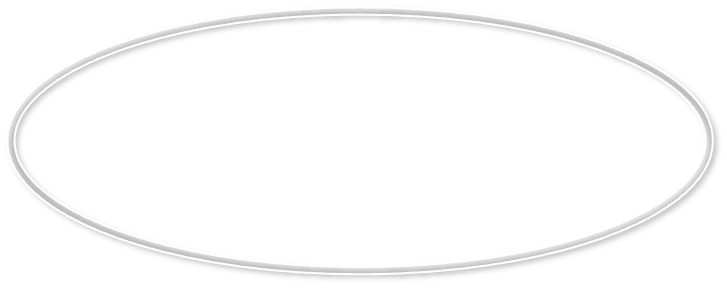 培養
幼兒的六大核心素養
關懷合作
自主管理
推理賞析
想像創造
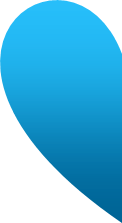 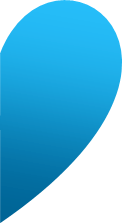 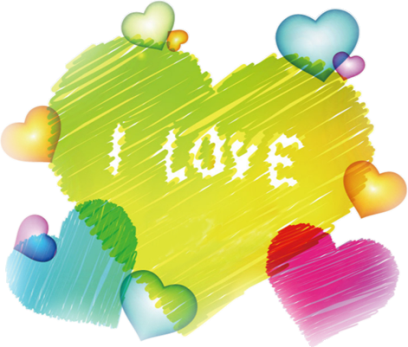 頂埔附幼的教學
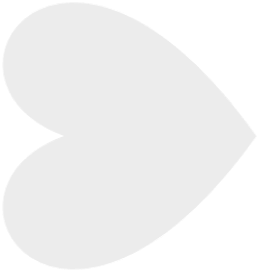 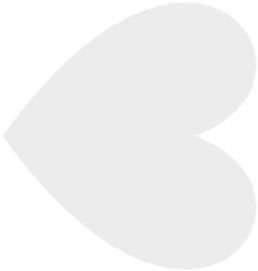 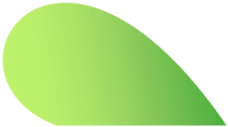 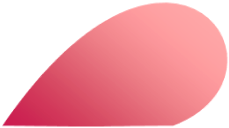 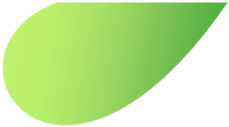 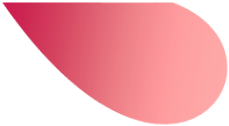 教學模式：主題+學習區
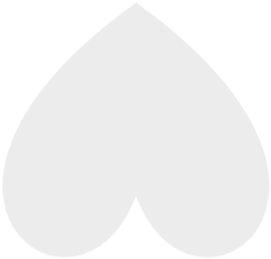 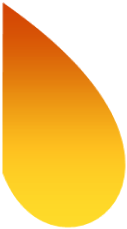 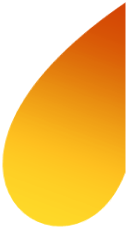 幼兒中心
統整
自主
探索
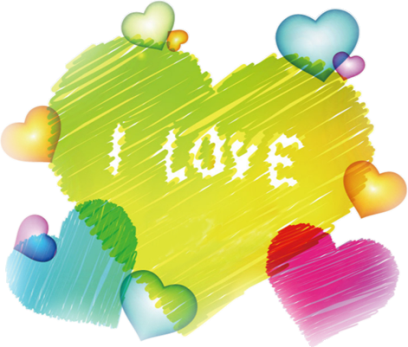 頂埔附幼學習區
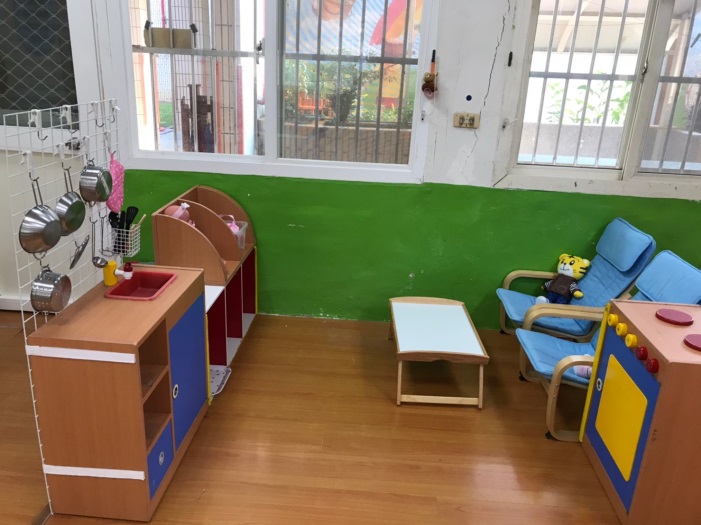 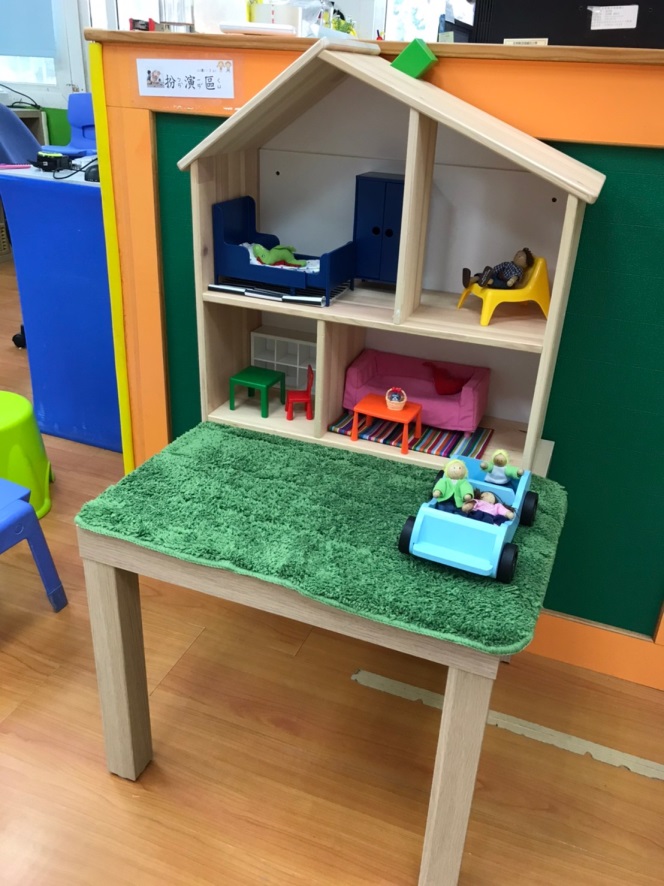 小屋扮演區
扮演區
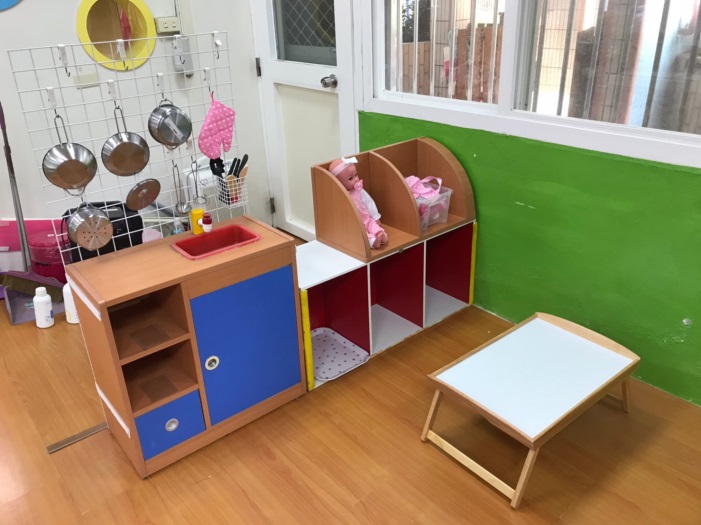 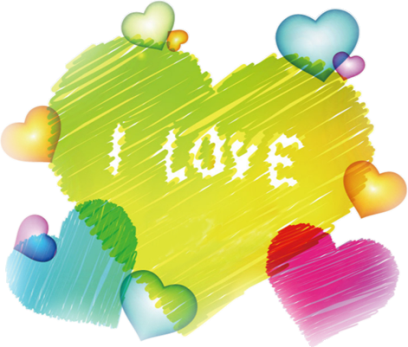 頂埔附幼學習區
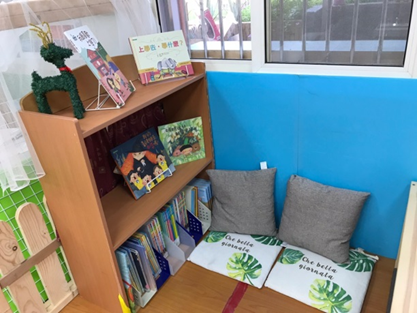 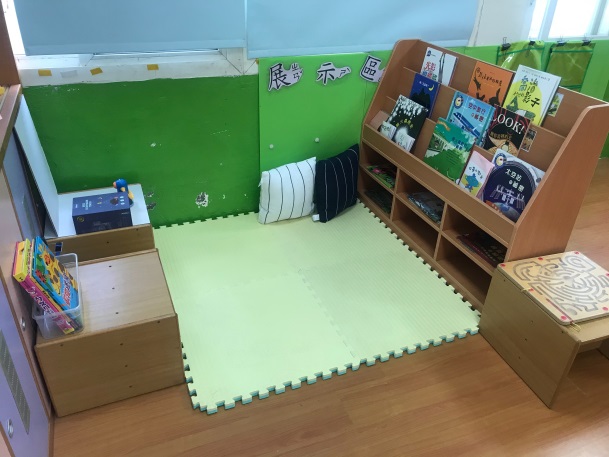 語文區
閱讀區
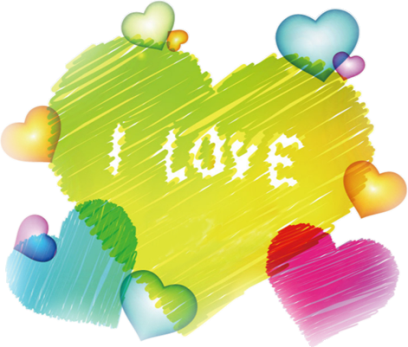 頂埔附幼學習區
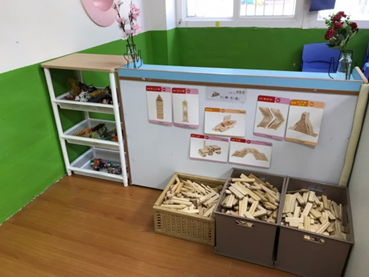 小木片區
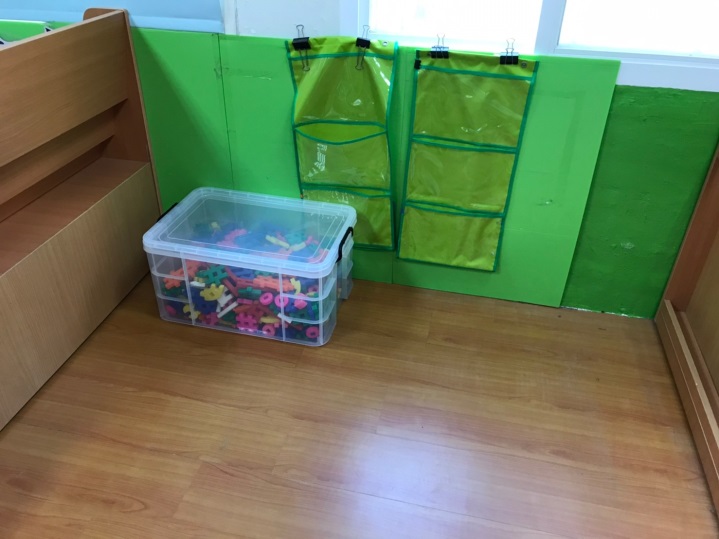 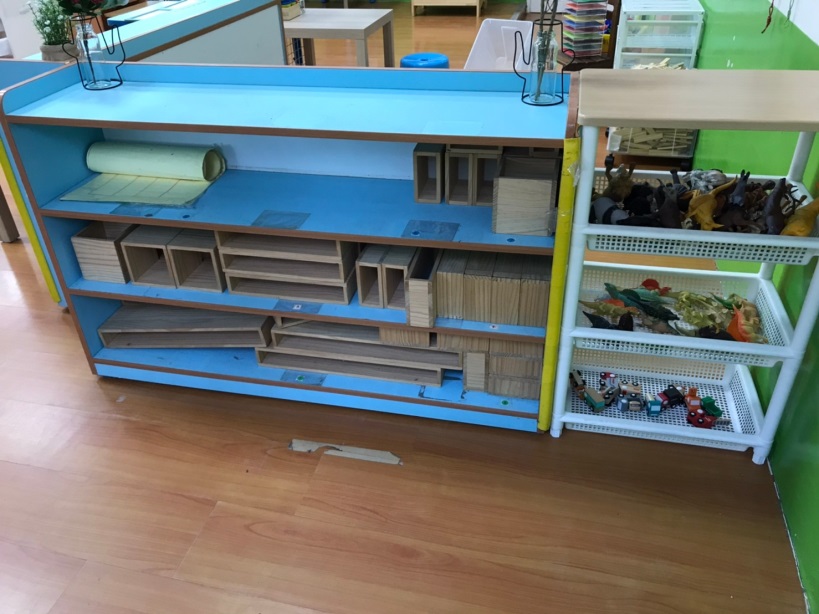 空心積木區
動物嘉年華
積木區
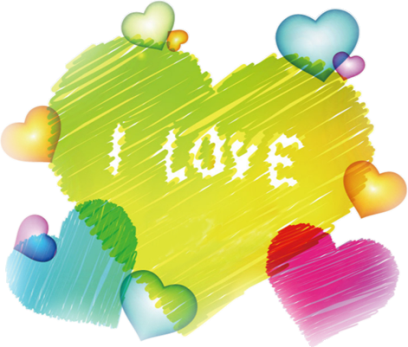 頂埔附幼學習區
方塊積木區
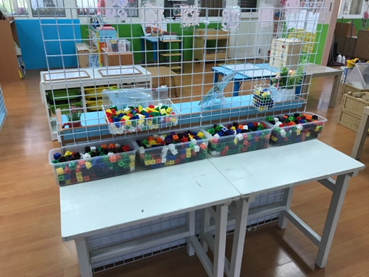 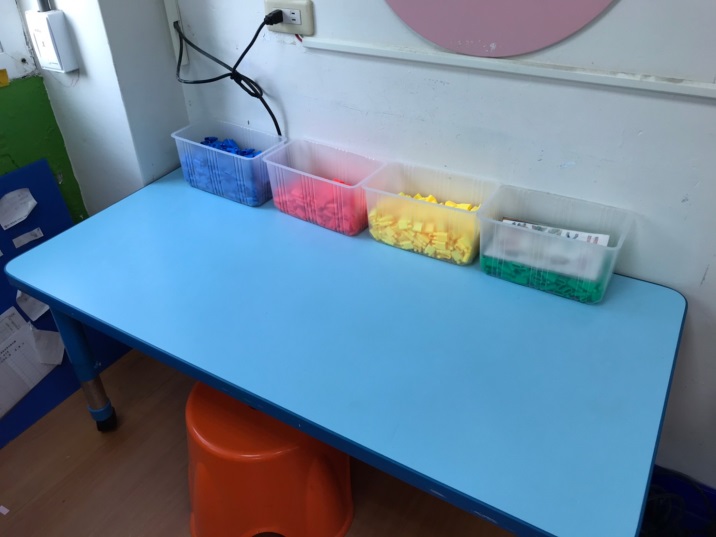 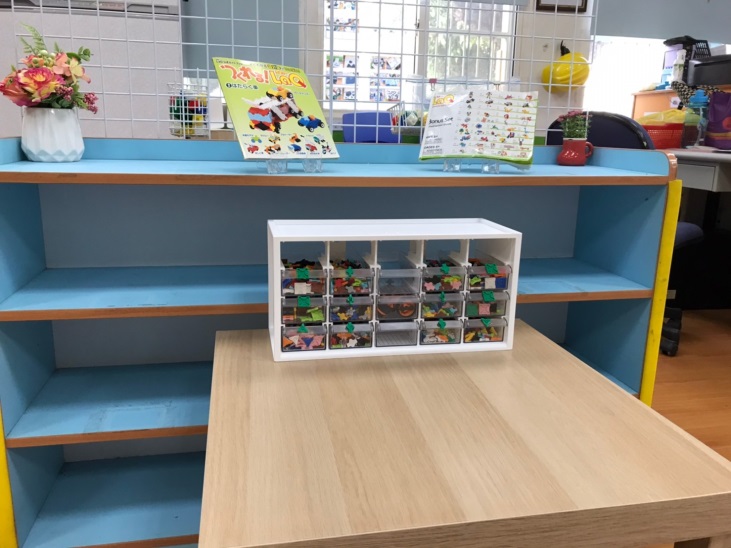 LaQ積木區
子彈積木區
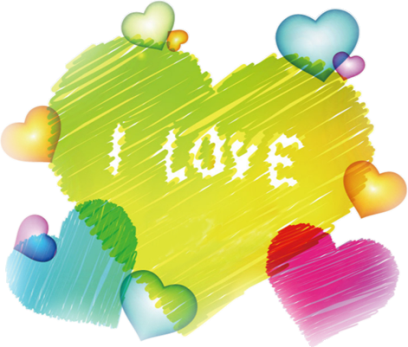 頂埔附幼學習區
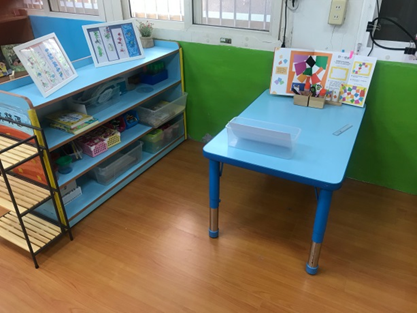 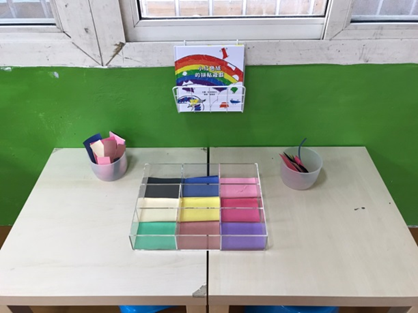 撕貼剪紙區
撕貼區
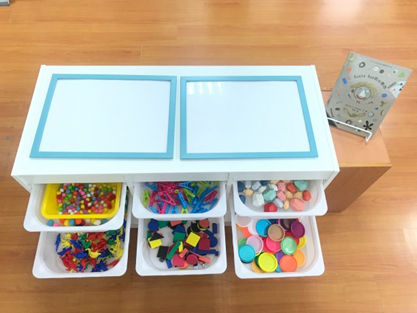 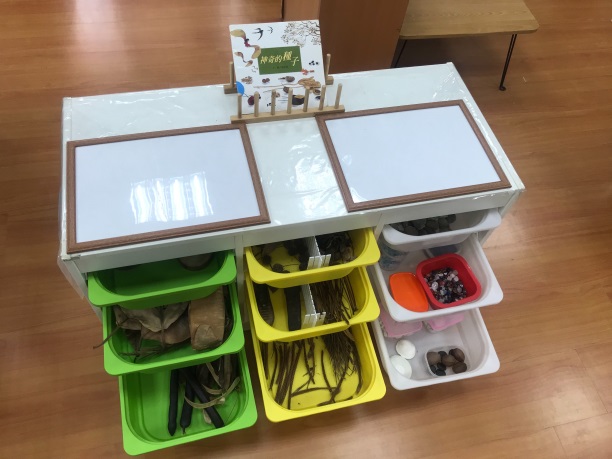 不同素材
鬆散材料區
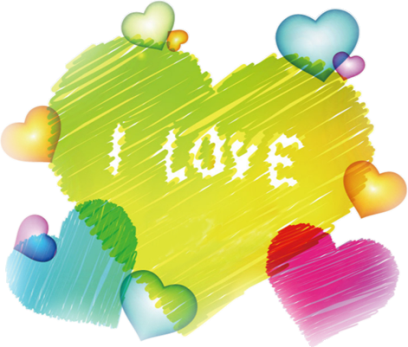 頂埔附幼學習區
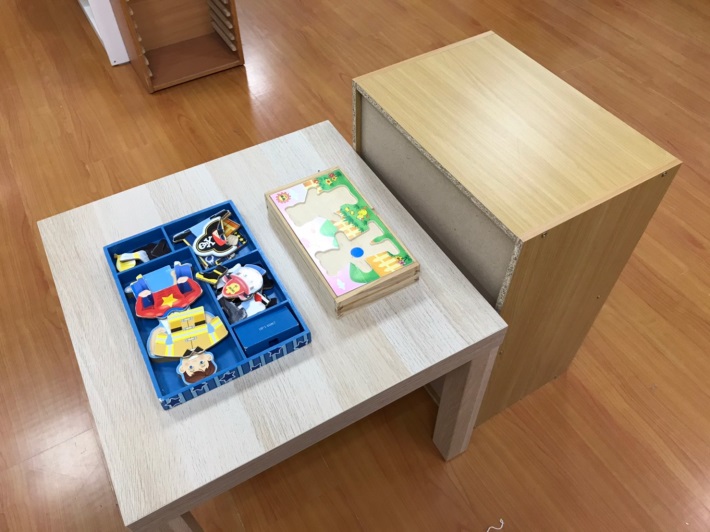 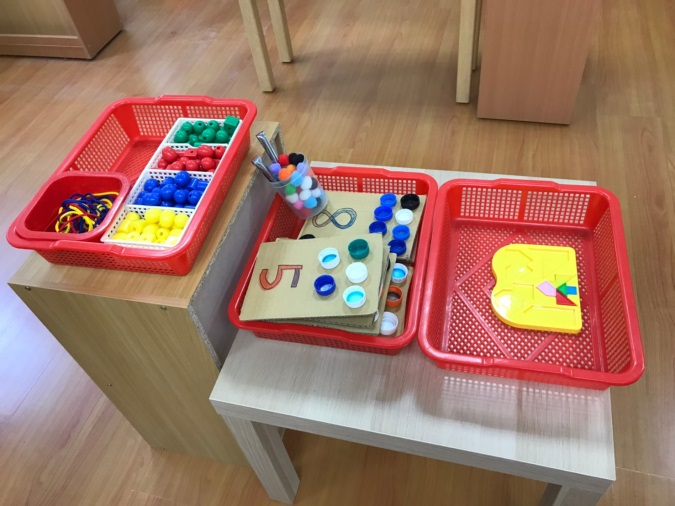 拼圖區
數學區
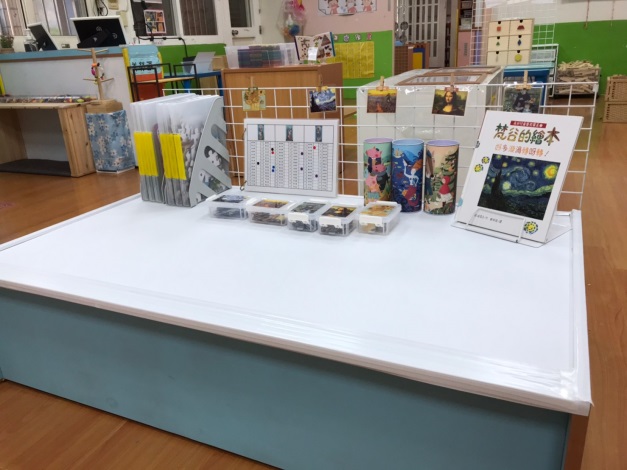 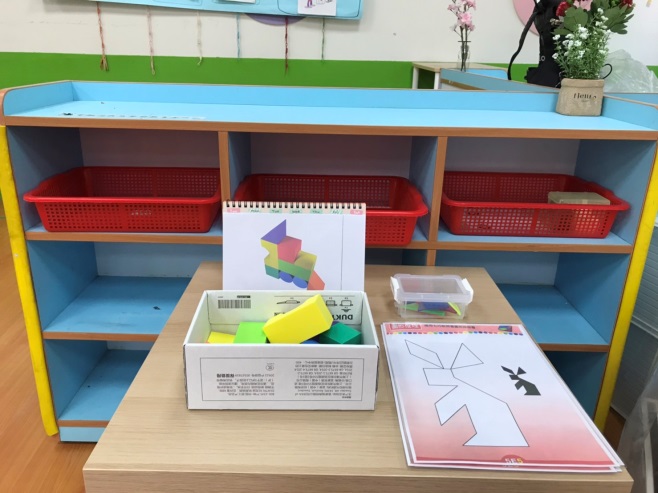 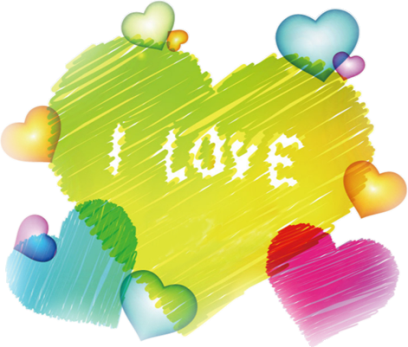 頂埔附幼學習區
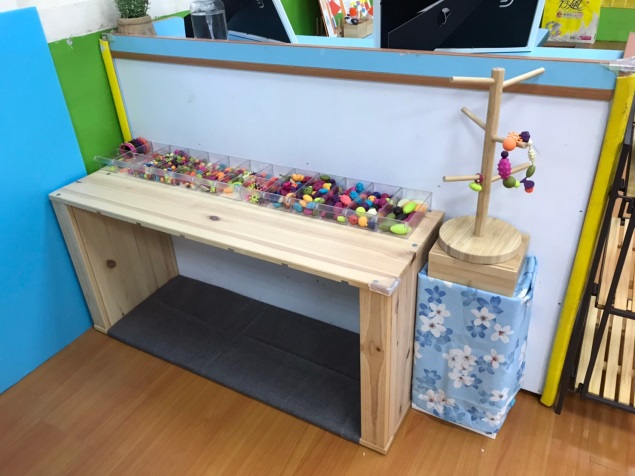 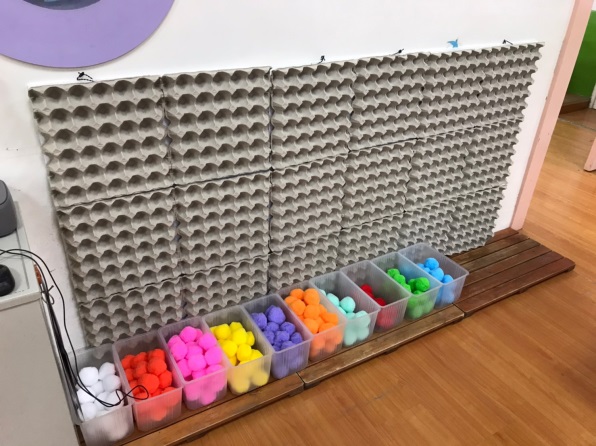 串珠區
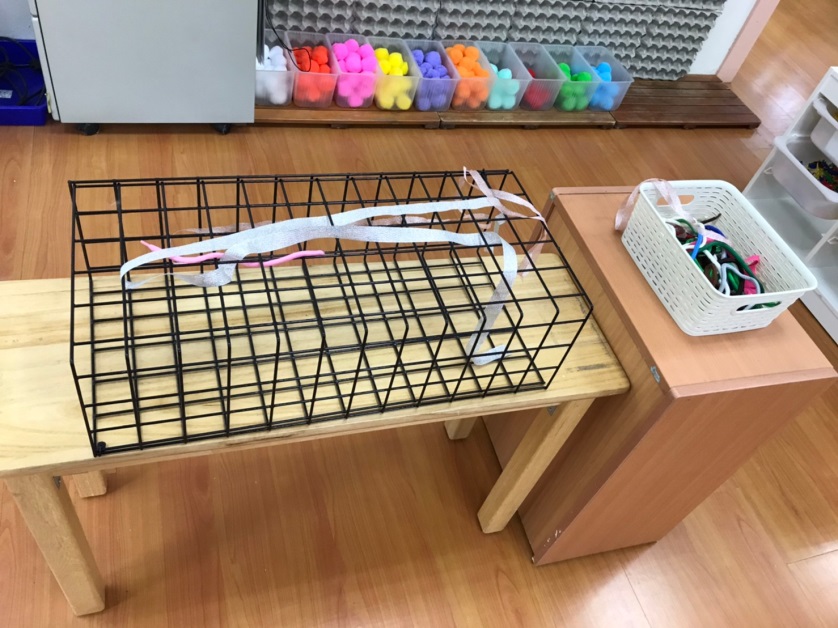 毛球牆區
編織區
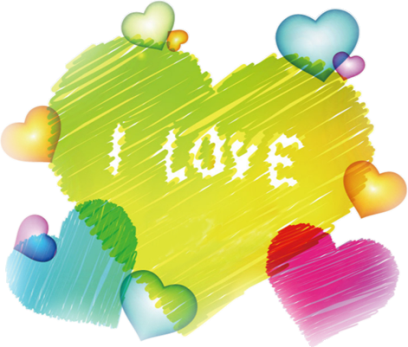 頂埔附幼學習區
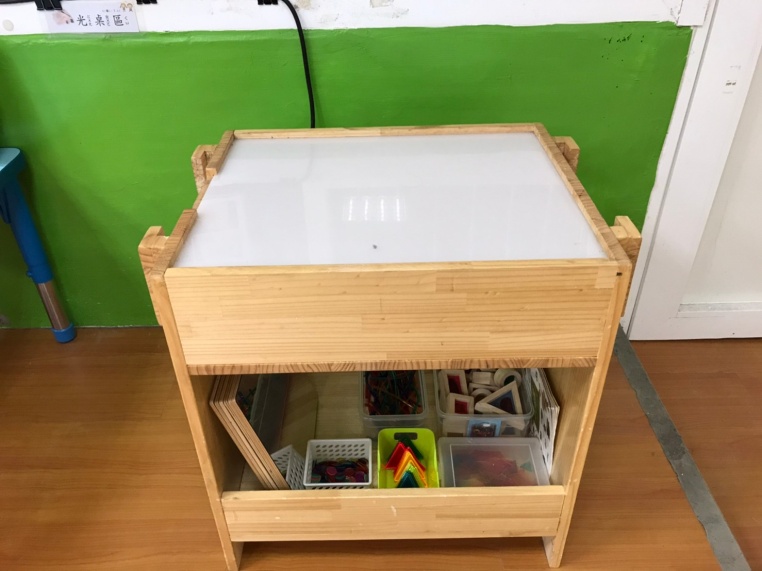 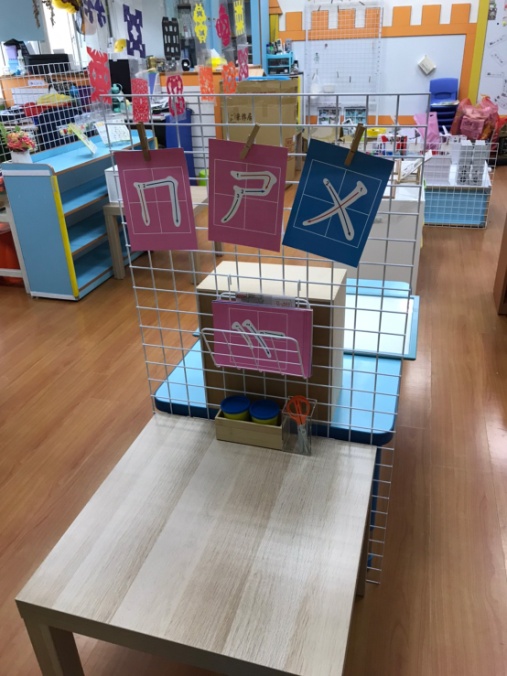 光桌區
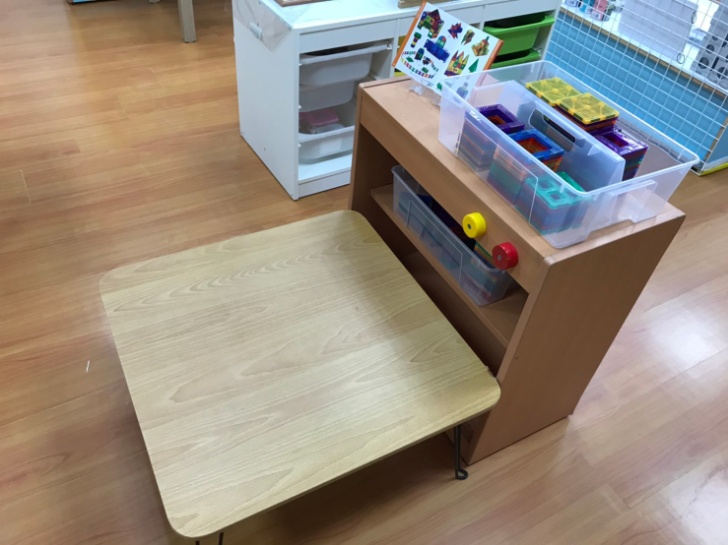 培養小肌肉發展
認知區
彩窗積木區
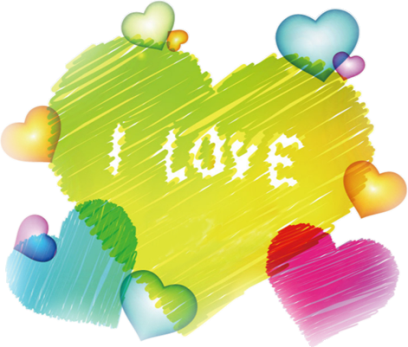 頂埔附幼的作息
入園：早上7：30-8：00
離園：下午3：50-4：00
課後留園：周一到周五下午4：00-5：00
寒暑假：寒假約1個月、暑假2個月
寒假冬令營：1個禮拜(半天課)
暑假夏令營：2個禮拜(半天課)
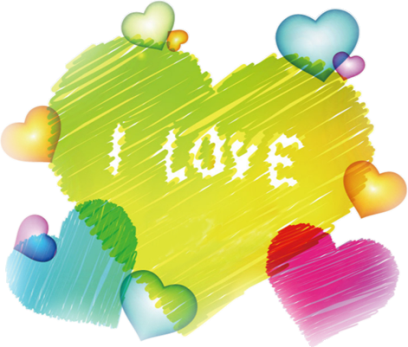 頂埔附幼的一天
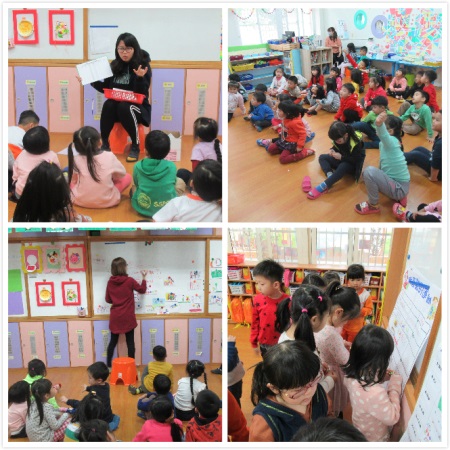 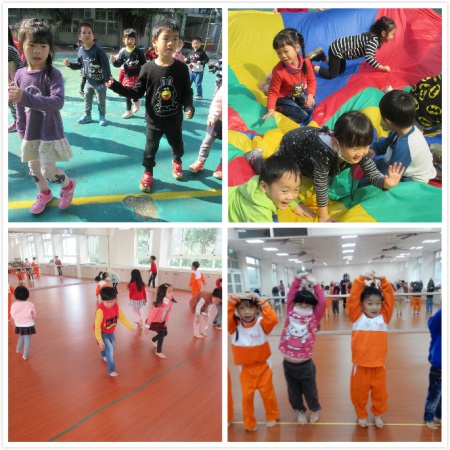 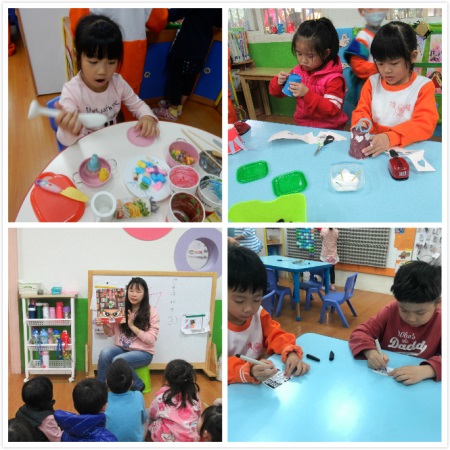 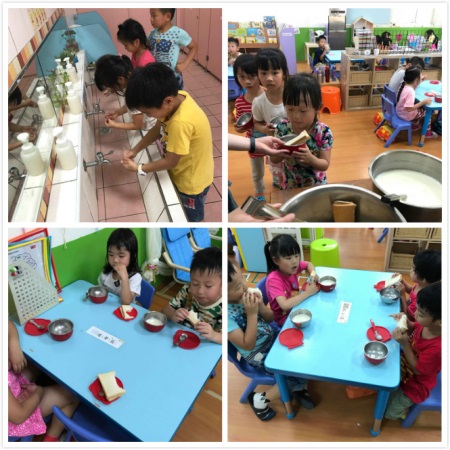 主題活動
入園、晨間活動
大肌肉活動
點心時間
下午活動
午餐、午休
學習區時間
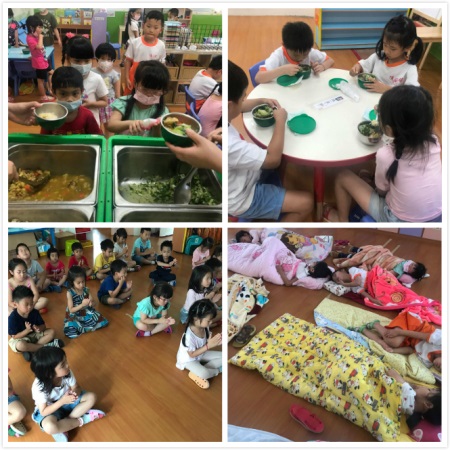 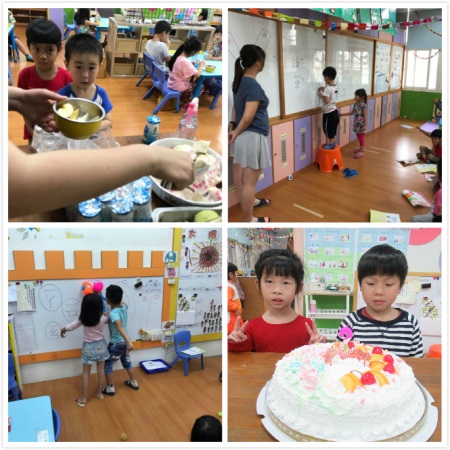 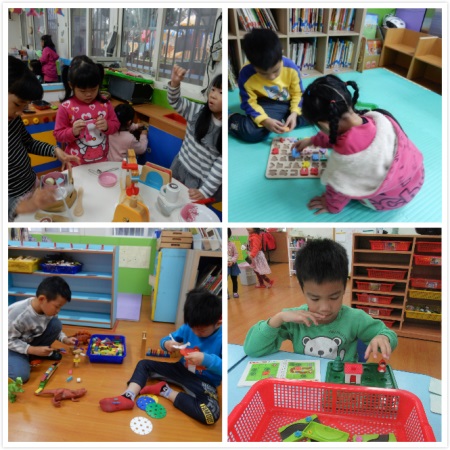 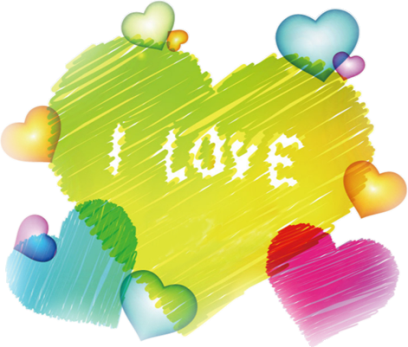 頂埔新年度編班名單
太陽班 徐維欣老師、涂巧青老師
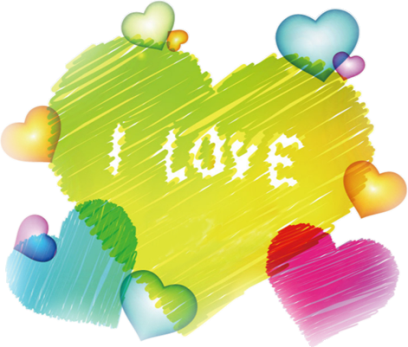 頂埔新年度編班名單
月亮班 劉文穎老師、郭育秀老師
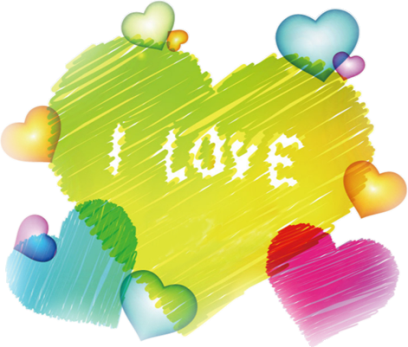 開學要攜帶的物品
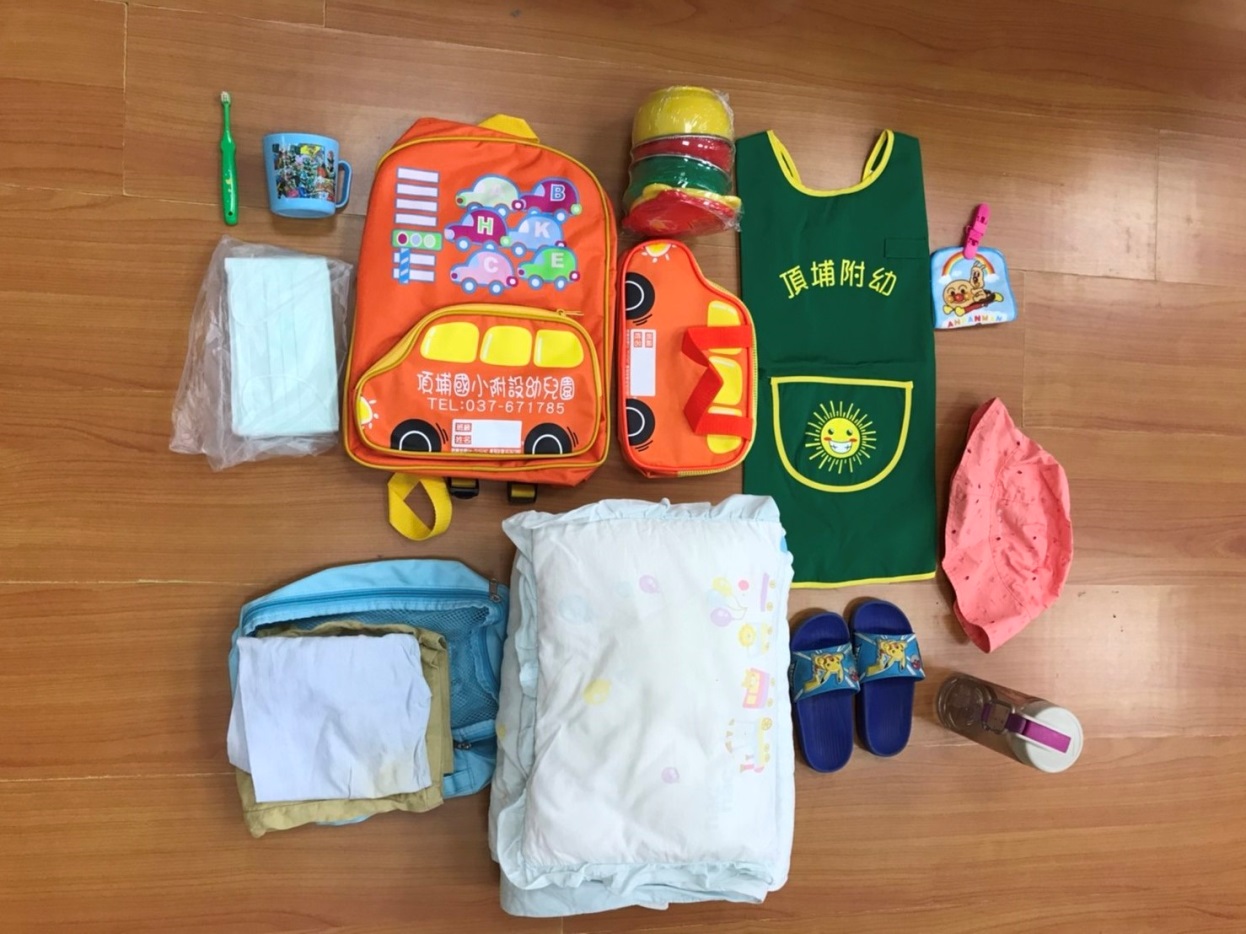 □室內鞋
□手帕跟手帕夾
□棉被
□抽取式衛生紙二包
□牙刷及漱口杯
□書包及餐袋盒
□備用衣物一套
□備用口罩
□濕紙巾
□遮陽帽子
□頂埔圍兜
每一項個人物品請標示幼兒的姓名
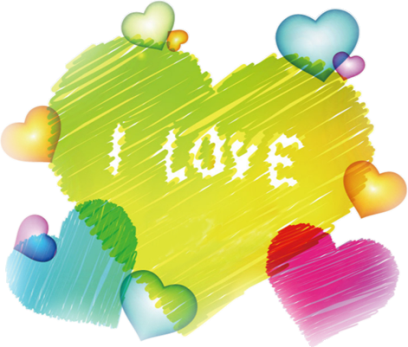 關於孩子的任務
~學習袋&親子共讀
親子共讀的好處
★每週五會固定請孩子帶一本書與家人一起共讀
★增近親子之間的情誼外
★培養幼兒閱讀的習慣
★對於文字的敏感度，為幼小銜接做準備
★如果家中有故事書的家庭，也可以培養每天與孩子一起共讀的習慣
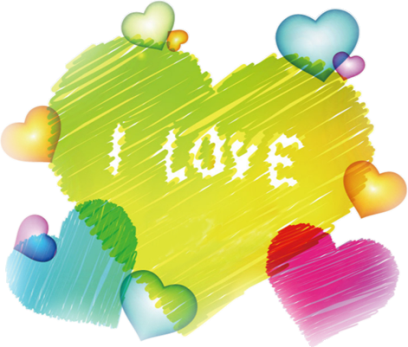 關於孩子的任務
~學習袋&親子共讀
學習袋
★讓孩子動手實際操作學習
★學習袋包含多種的能力培養
★可以重複操作/錯了可以再試一次/家長陪同延伸玩法
★每週一次
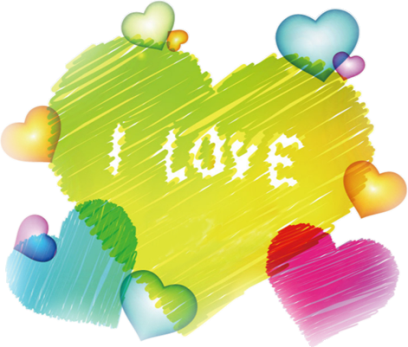 學習袋
關於學習袋
負責任
動手操作
取代
只有讀寫
更加多元
數的概念
語文
小肌肉培養
益智
親子互動
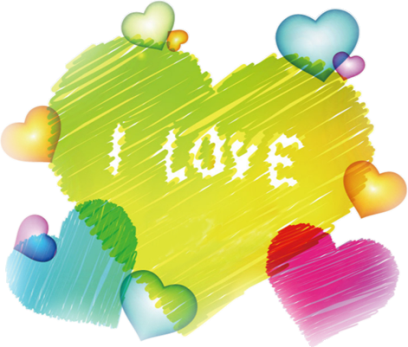 託藥事宜
1.早上餵藥溝通事項－統一在早上點心後餵藥、午餐後餵藥、午睡後餵藥，若一早(點心前)需餵藥，請家長在家自行先餵藥，感謝配合。
2.幼兒若有發燒情形，請讓幼兒在家中休息，除了讓幼兒獲得充分休息外，也避免交叉感染哦！
3.幼生若有感冒，請讓孩子戴口罩來校，書包內也請放一包(5個)備用口罩。
4.託藥小叮嚀
『服藥委託暨餵藥紀錄』家長若未填寫、未簽名，則老師無法在園協助幼兒服藥(或老師不予以餵藥)
5.為維護幼兒健康，本園僅接受合格中西醫師之醫囑託藥，請勿攜帶未經合格醫師處方的「成藥」，若為長期服用的保健食品（如維他命等），不屬託藥範圍，請盡量在家服用。
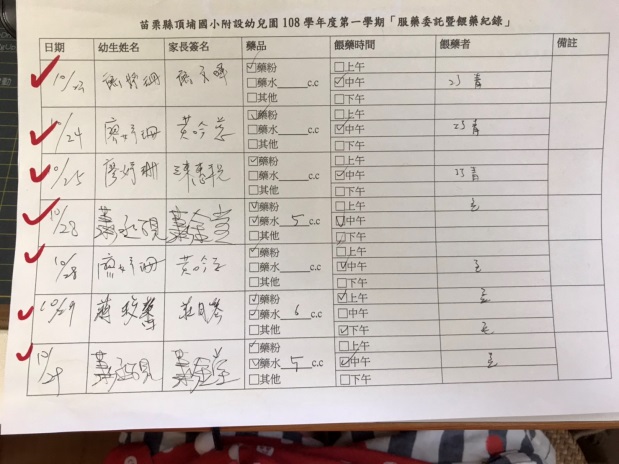 早上進入園內前填寫
     放置教室門口前
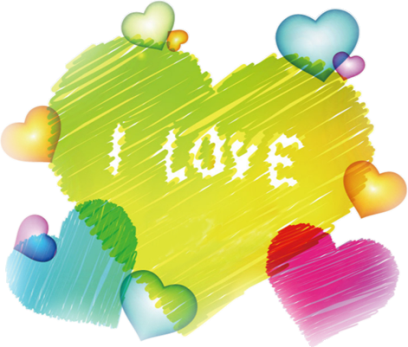 門禁管理
1.上學時間：早上7：30~8：00
2.因為疫情加上幼兒園增班人數較多，開學後統一走西側門
3.因應校園安全門禁管理，請家長留意接送時不要把車開進校園  
4.請假煩請於8：10前致電學校(037-671785#212)；若臨時提早先接走孩子，請事先致電學校
5.放學時間：全日班：下午15：50~16：00
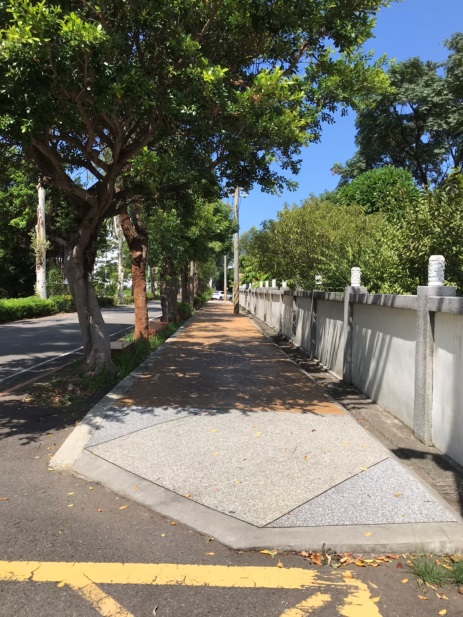 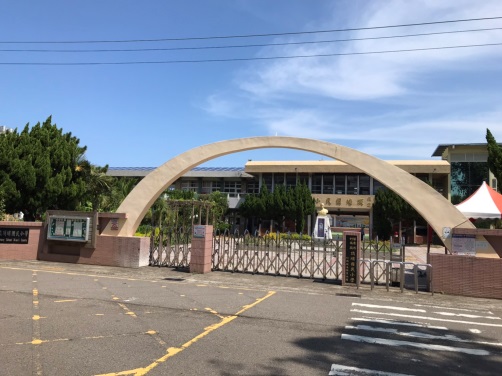 幼兒及家長請由西側門進入
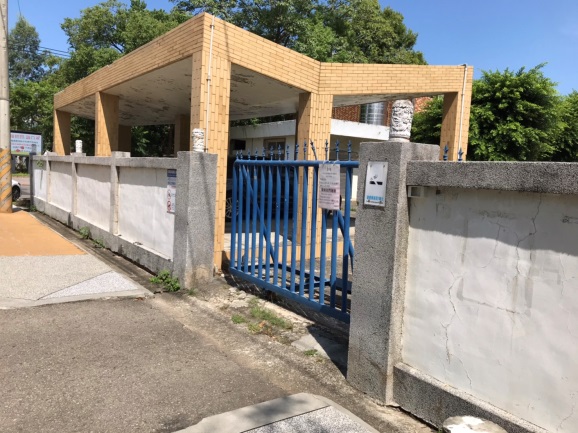 暫停停車地方
沿著步道進入幼兒園門口
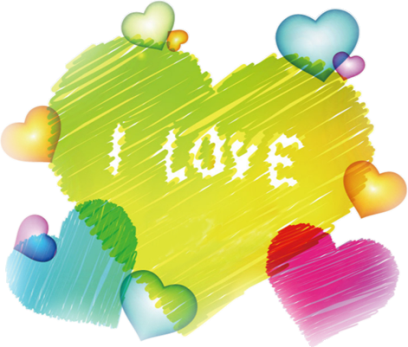 開學迎新活動
★2020年8月31日(一)開學迎新活動8：00~9：00
★早上7：30~8：00入園，開學第一天迎新活動
★配合防疫政策，學校為政府規定的公共場所之一
  進入學校請配戴口罩
★若有開車家長，校園開放東側門進入，操場停車
 (因校園有國小學童，請家長開進校園後及離開時放慢速度，維護校園安全)
★除開學第一天可開車進入東側門，其餘校園內禁止車輛及摩托車進入
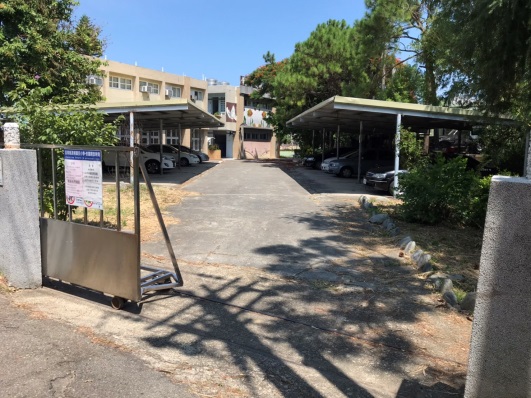 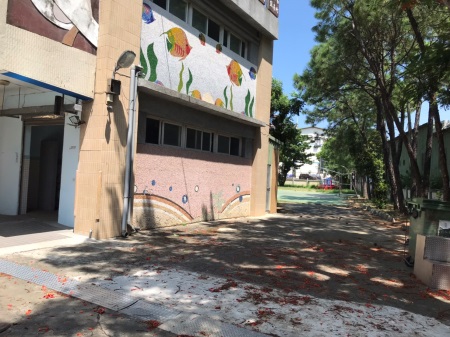 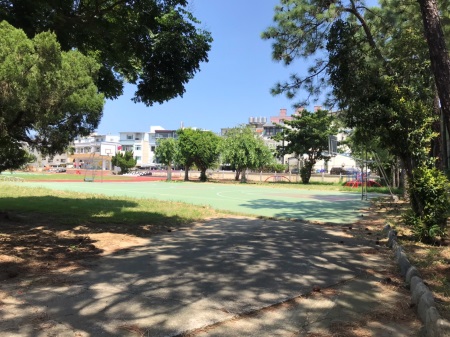 停車請由東側門
進入並量體溫
    停車開放至8:00
進入後請開往後面籃球場
請依序停好，感謝合作
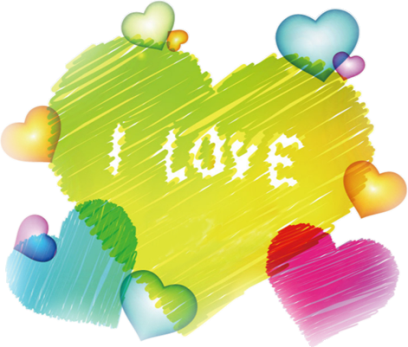 開學迎新活動
迎新活動流程
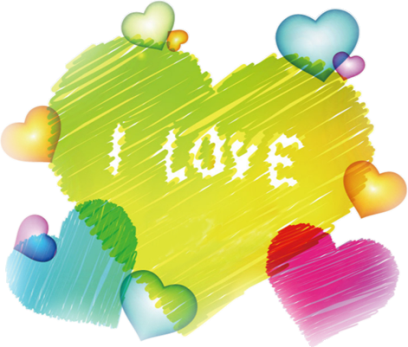 感謝家長的聆聽